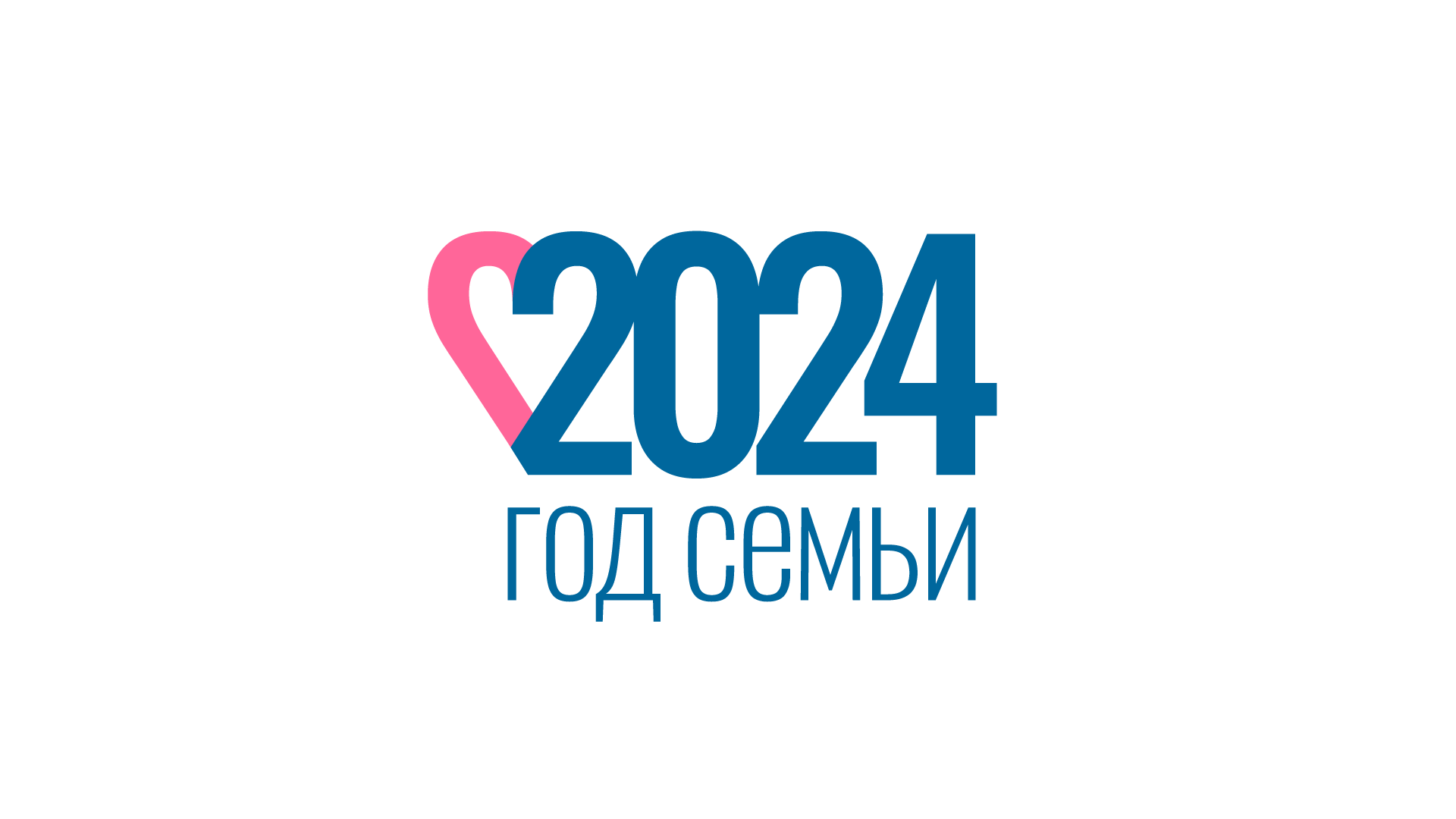 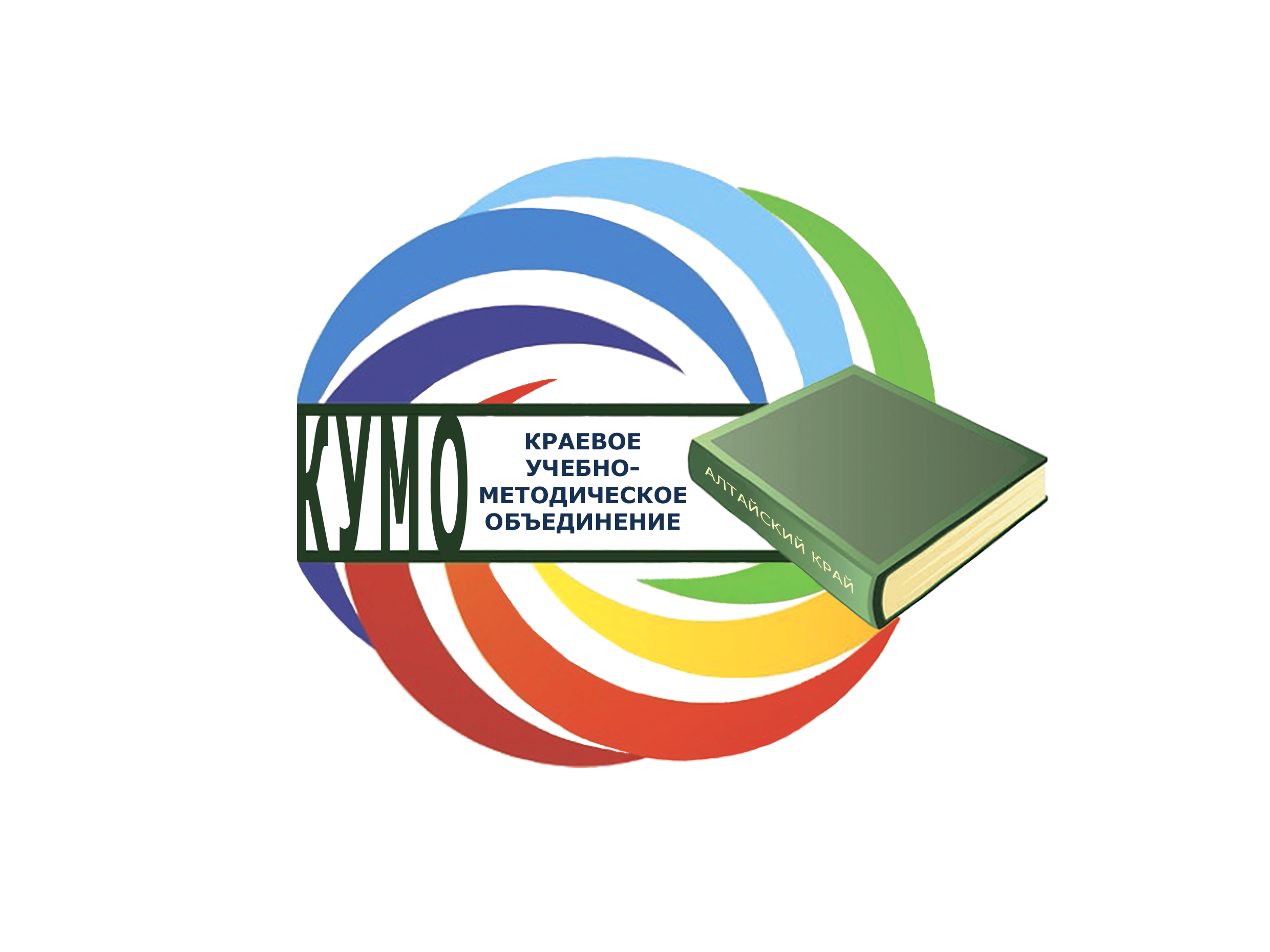 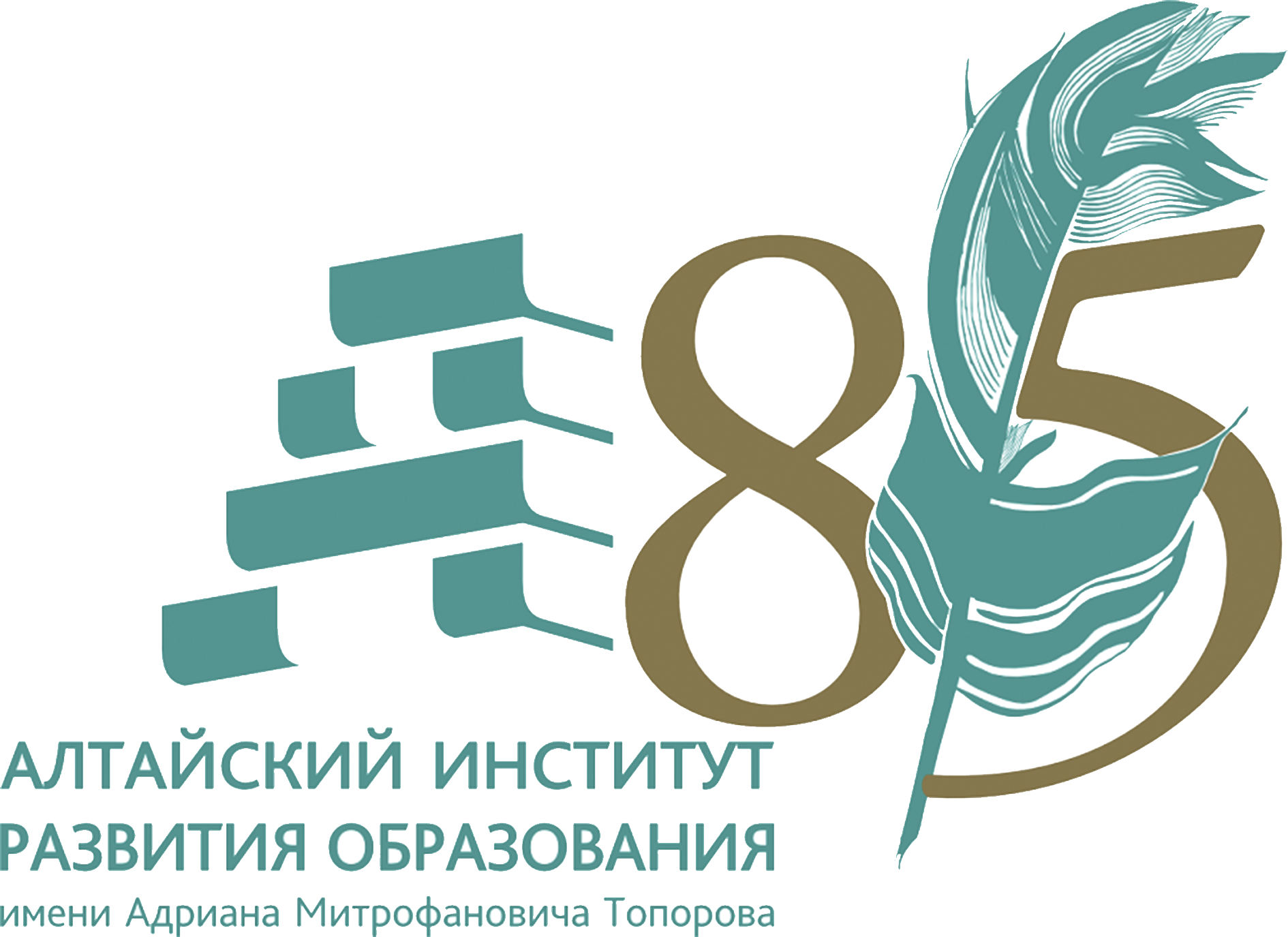 Чтим традиции, 
внедряем инновации
Методические ресурсы для педагога с целью  реализации содержания обновленной ФРП ООО «Труд» (Технология)
Кузнецова Наталия Германовна 
учитель технологии  МБОУ СОШ №3 г.Бийска Алтайского края
Автор - разработчик методических материалов по предмету «Труд»  проекта «Инфоурок»
учитель высшей категории
Ресурсы в помощь учителю при подготовке к урокам
Единое содержание общего образования  https://edsoo.ru/
«ЦОС Моя школа» - образовательные материалы библиотеки 
     цифрового образовательного контента   https://myschool.edu.ru/
Российская электронная школа    https://resh.edu.ru/
Цифровой образовательный ресурс для школ ЯКлассhttps://www.yaklass.ru/
Открытый урок https://urok.1sept.ru/articles/687446
Инфоурок  https://infourok.ru/ ; https://infourok.ru/magazin-materialov?FilterParams[authorId]=418969
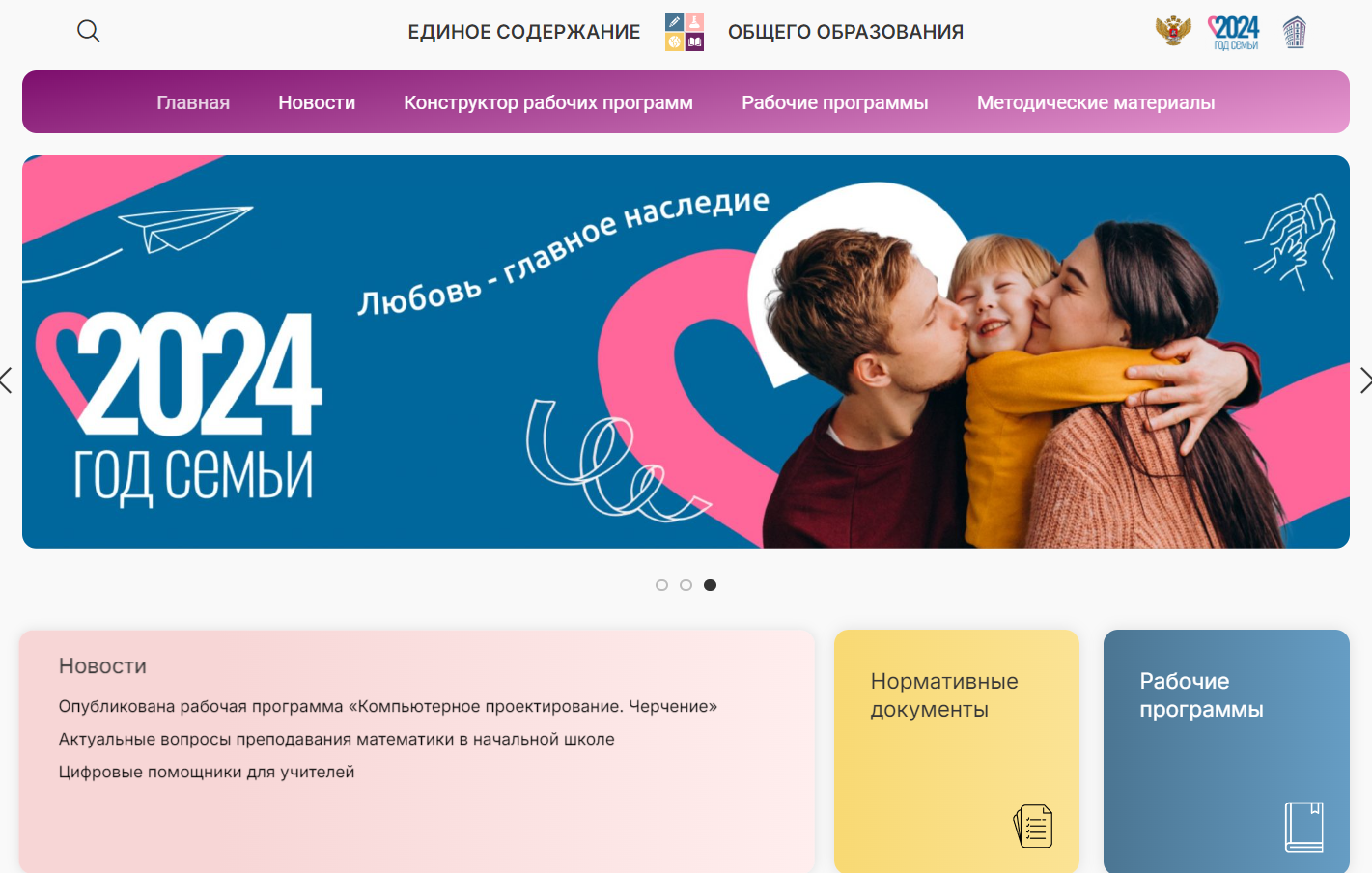 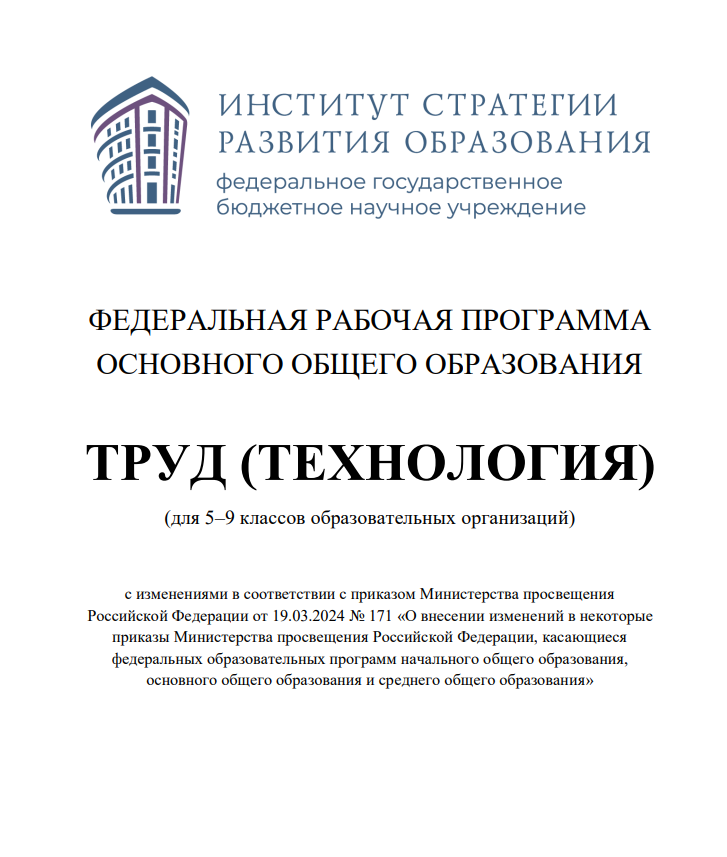 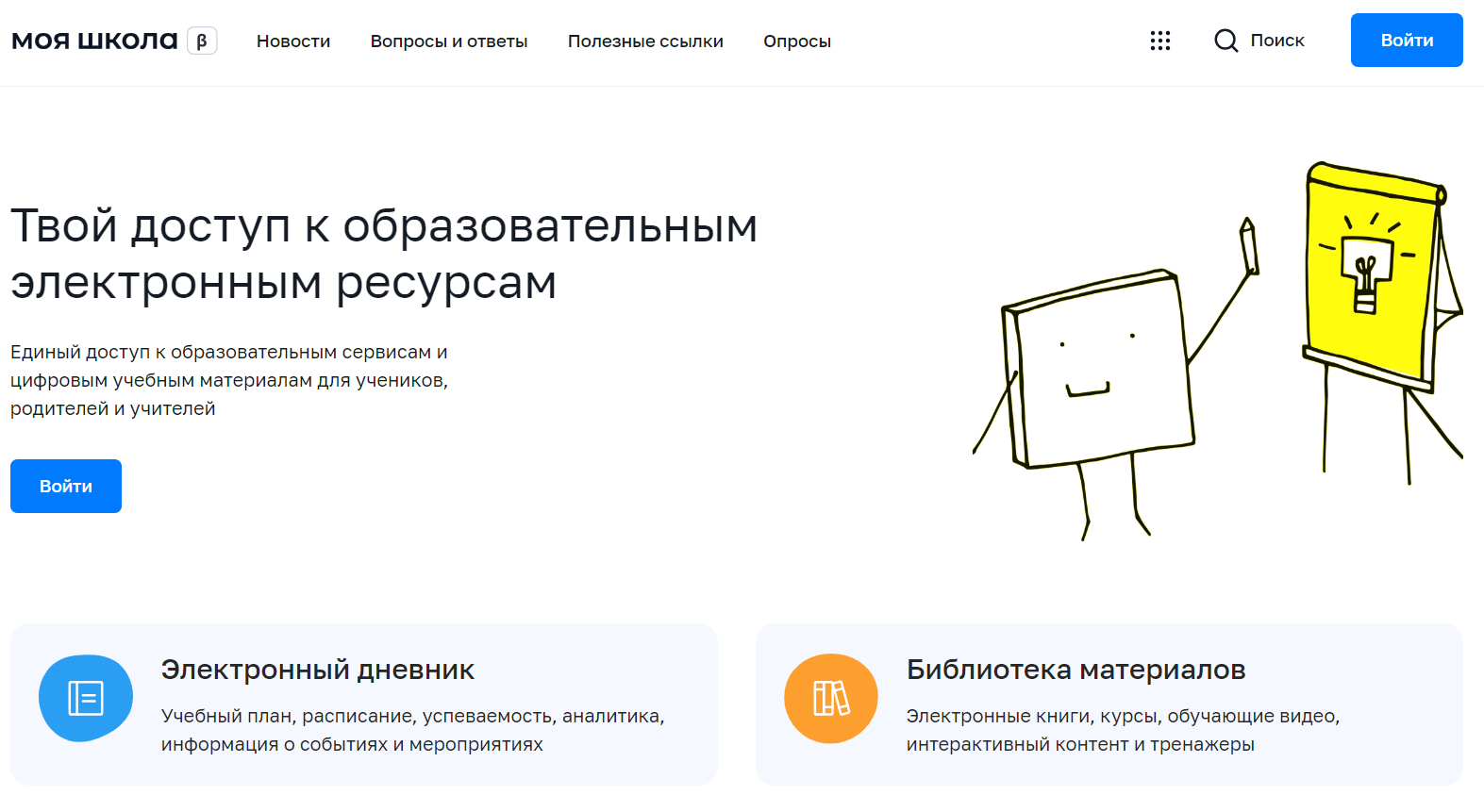 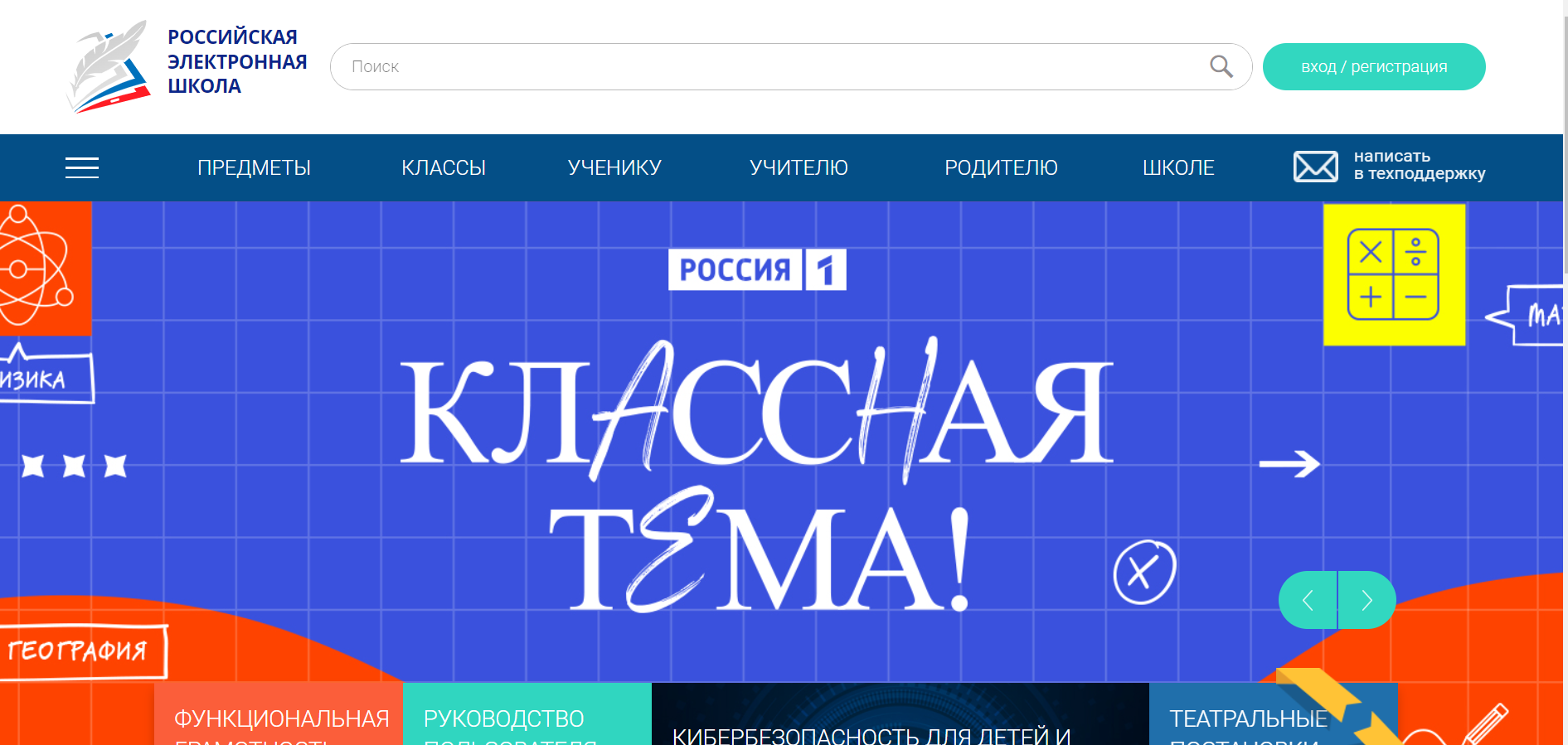 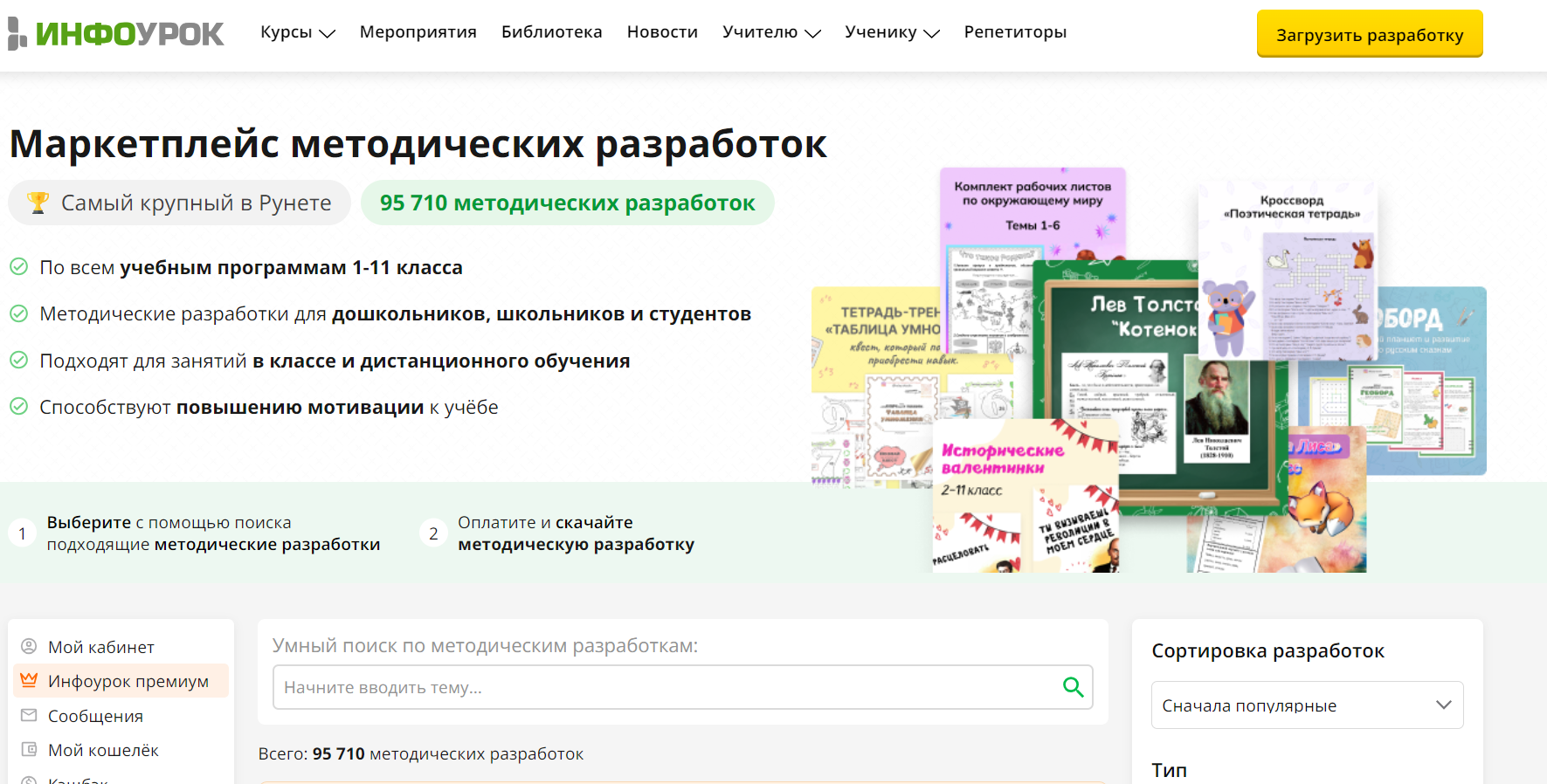 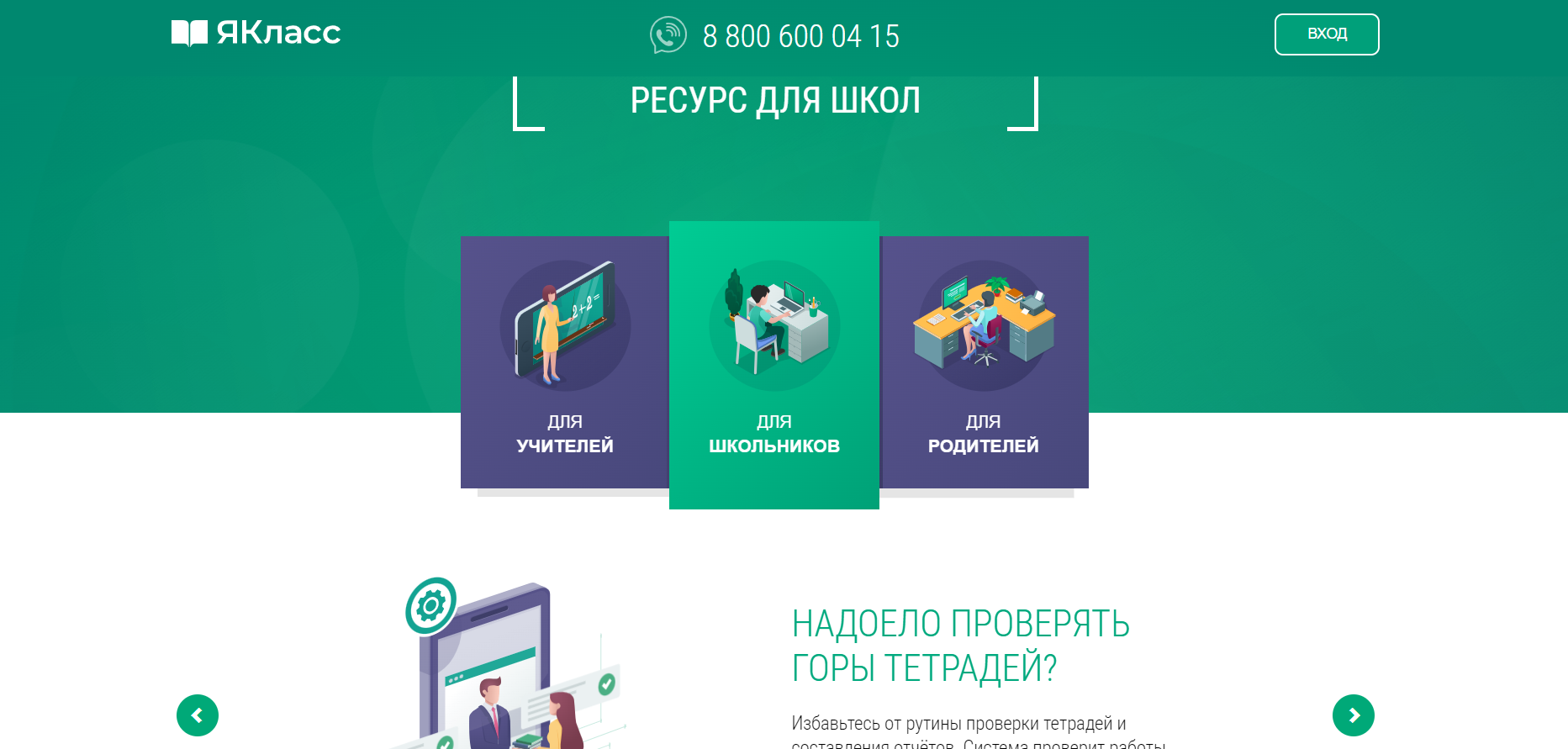 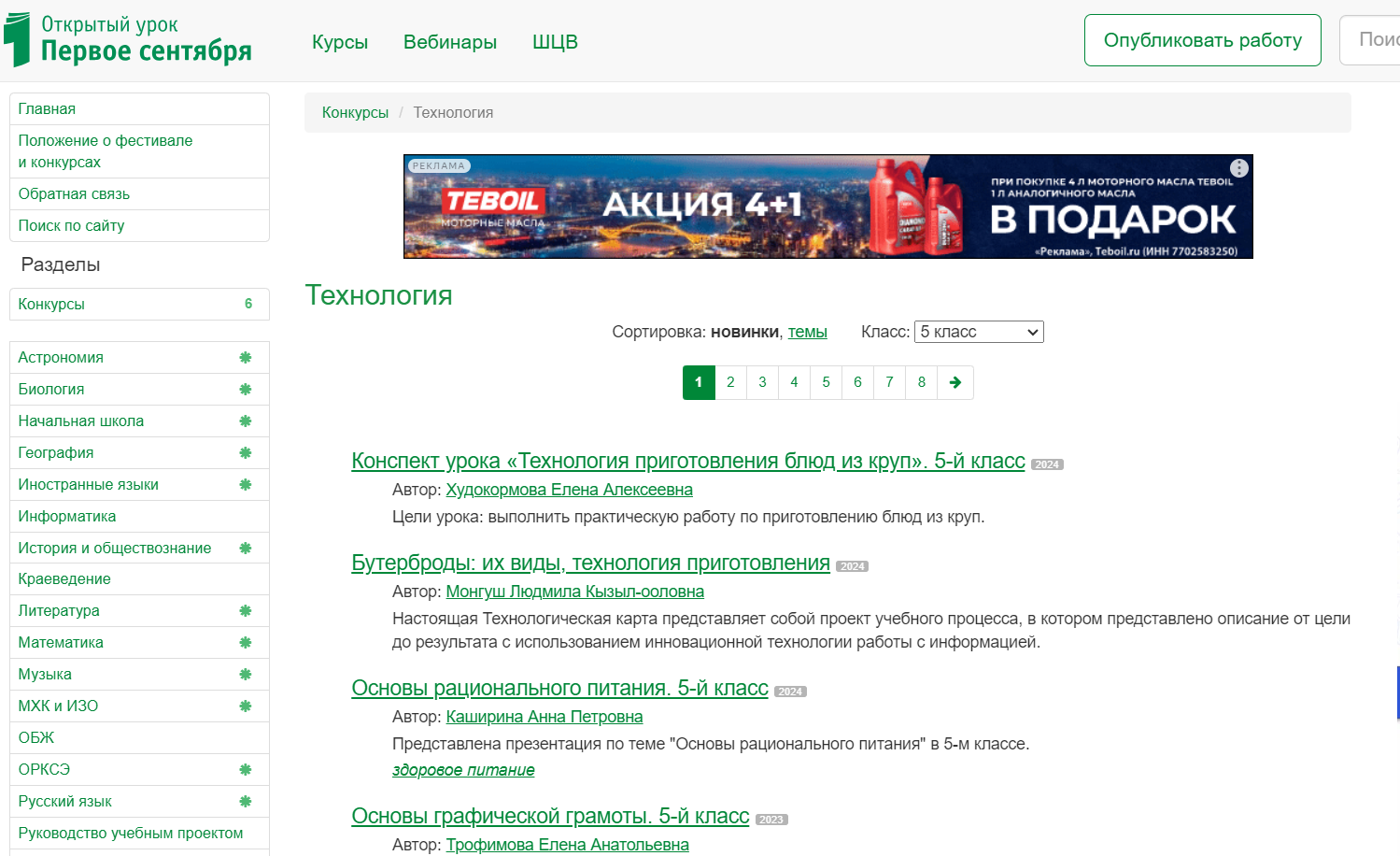 Комплект урока по теме «Дизайн и технологии. Мир профессий. Профессии, связанные с дизайном. Практическая работа «Разработка дизайн-проекта изделия на основе мотивов народных промыслов»
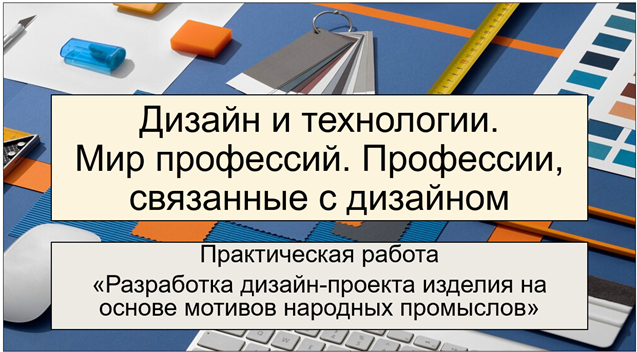 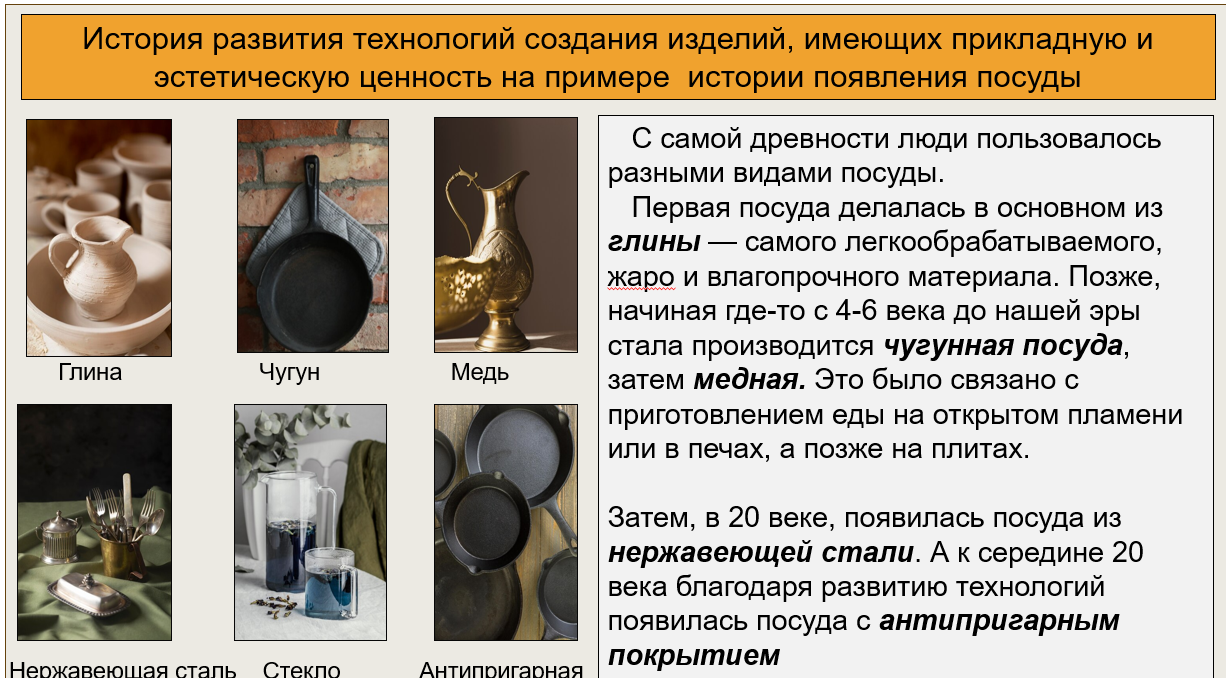 1
Презентация
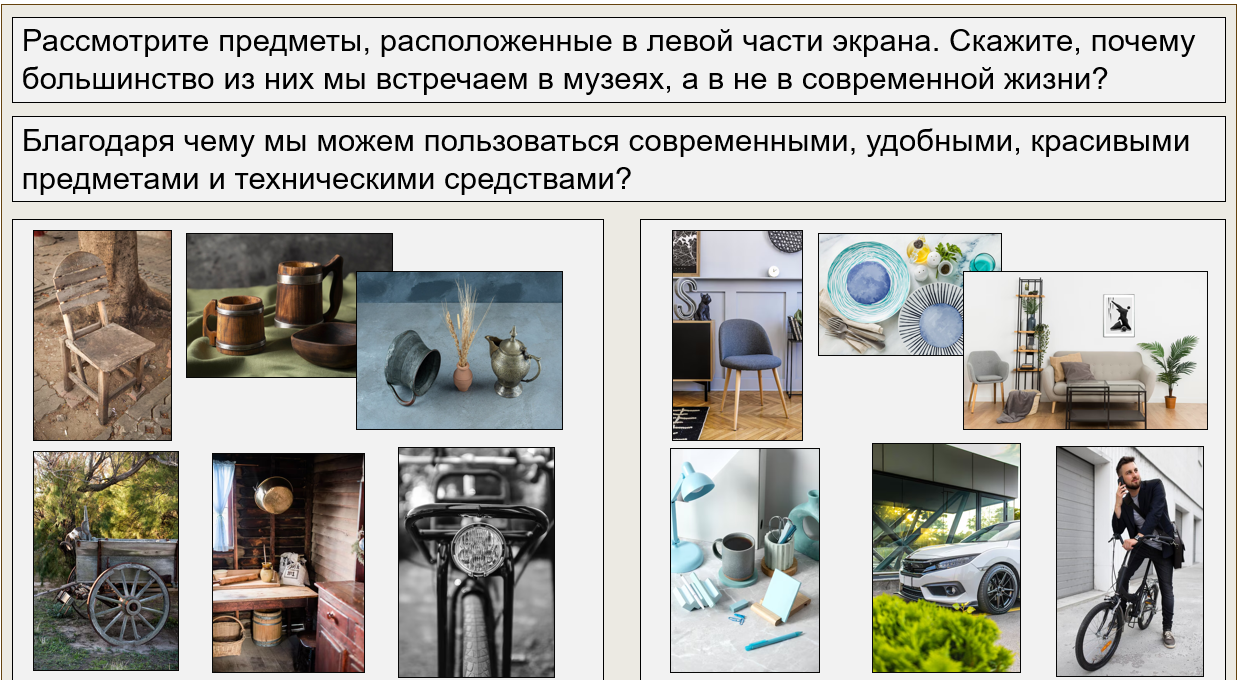 2
Конспект урока
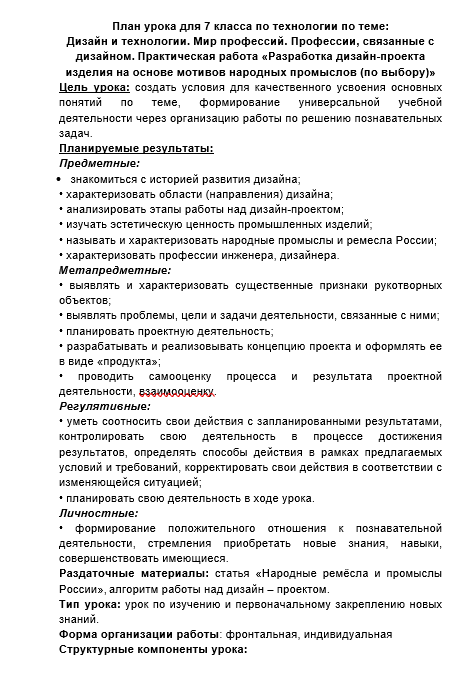 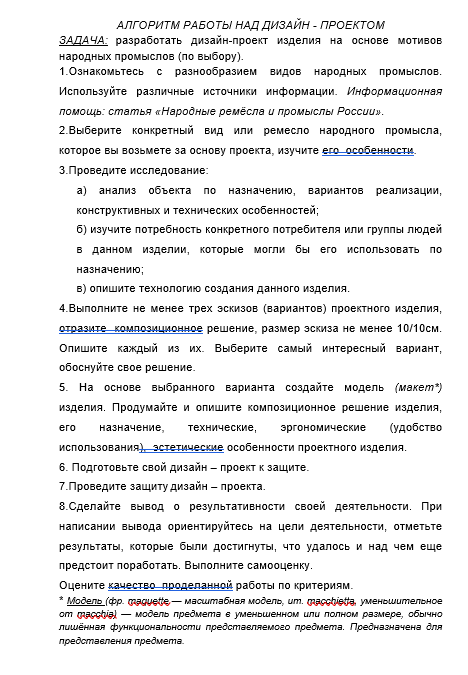 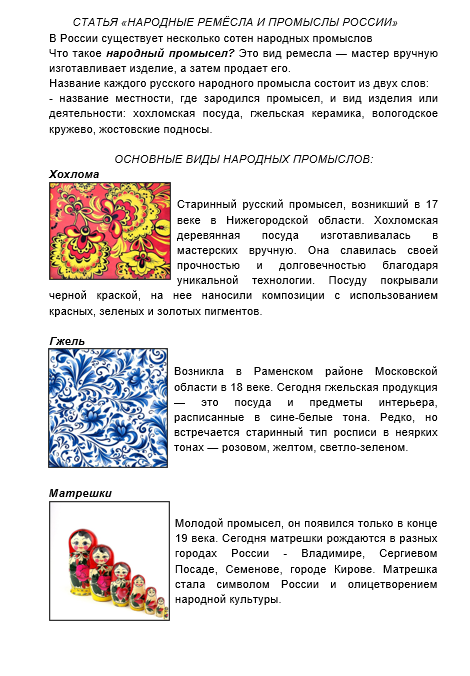 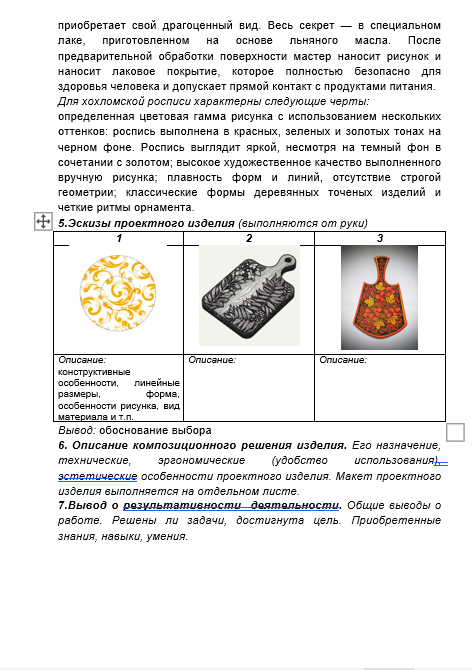 3
Практическая работа
Планируемые  предметные результаты по теме:«Дизайн и технологии. Мир профессий. Профессии, связанные с дизайном»
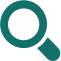 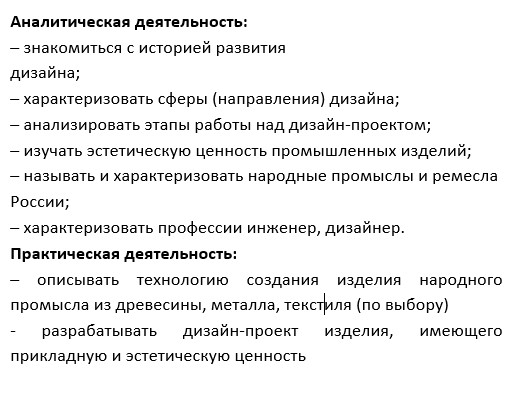 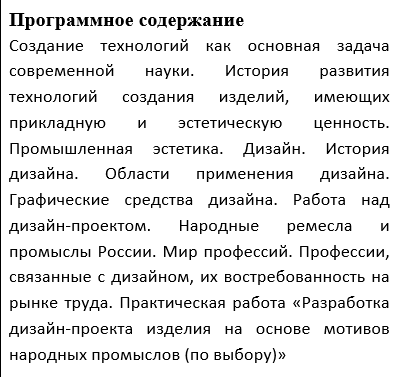 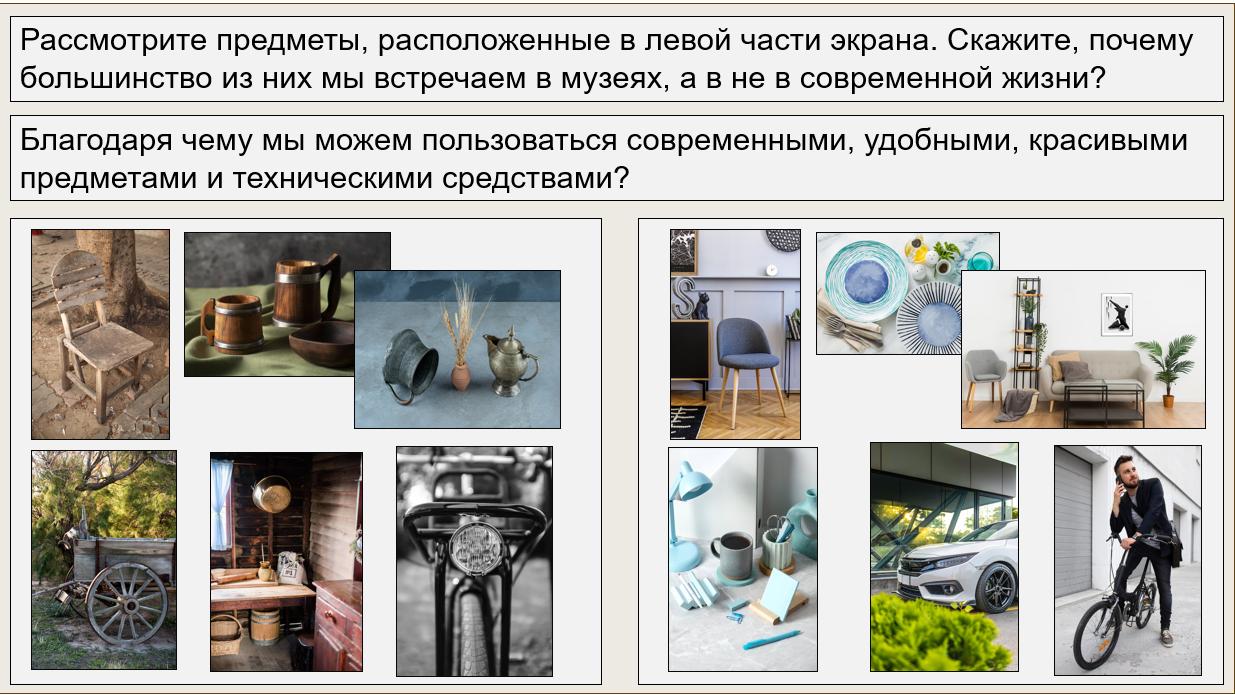 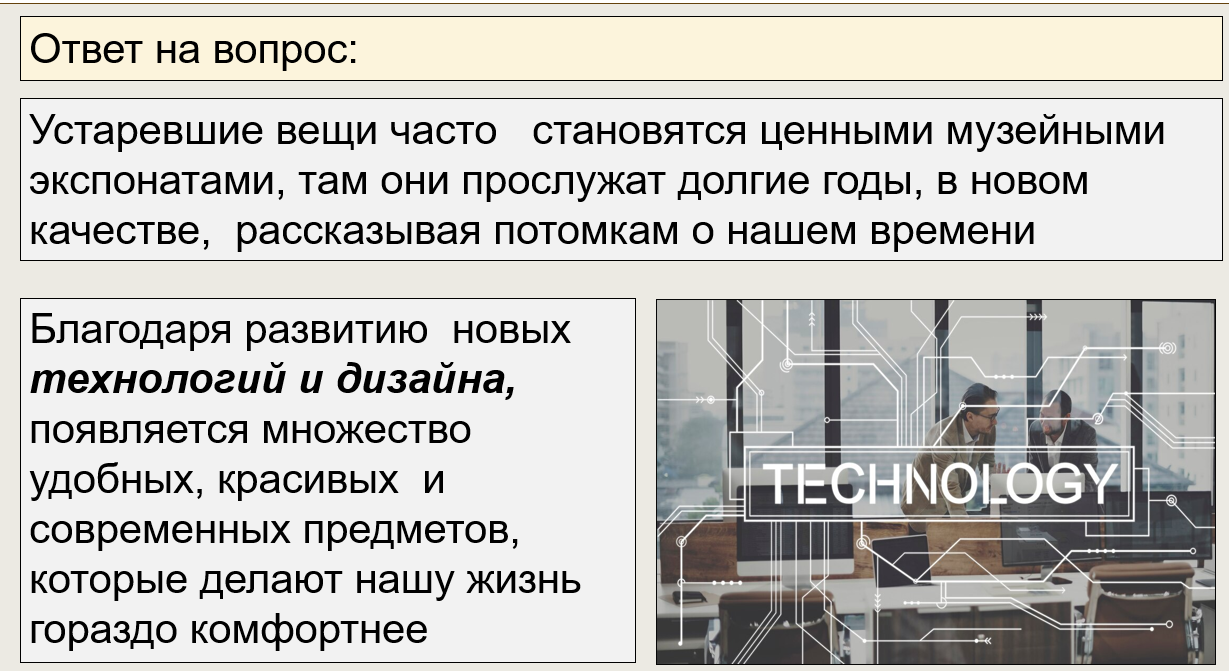 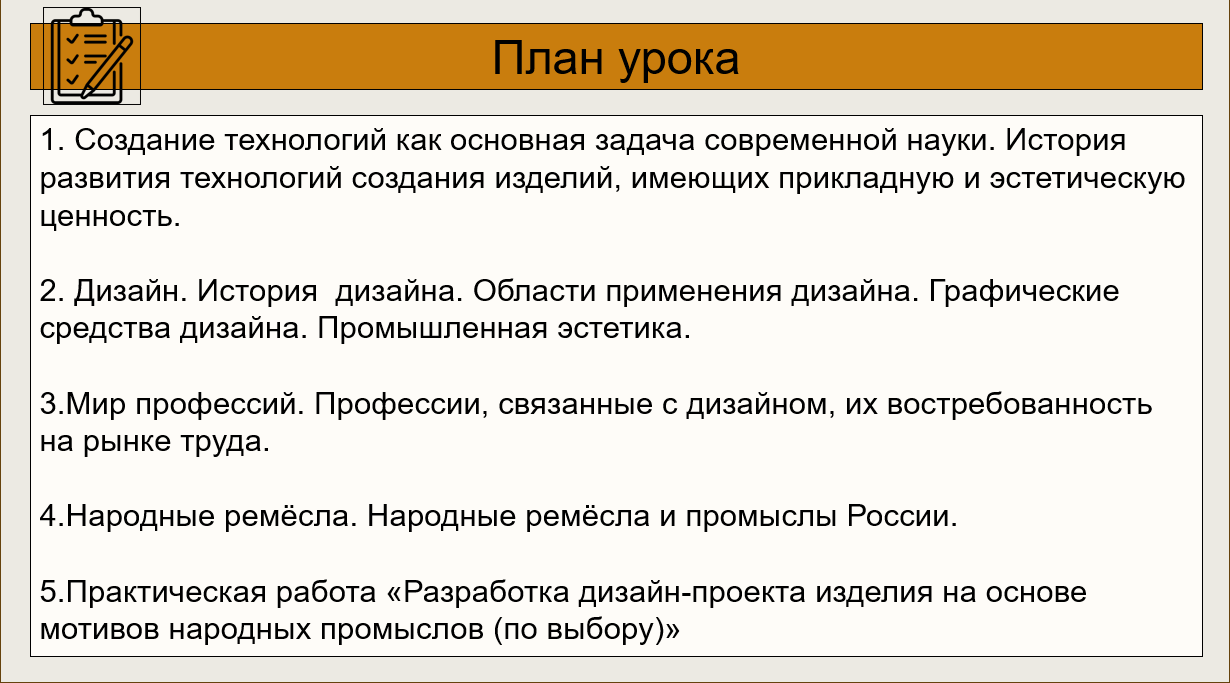 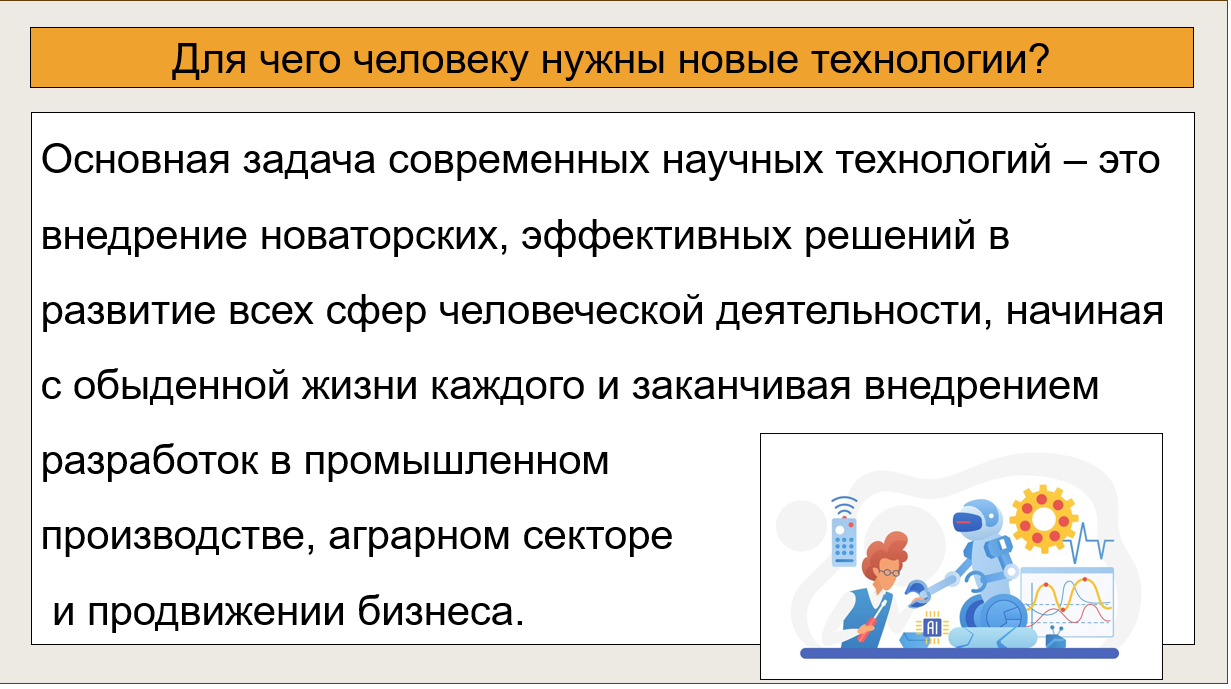 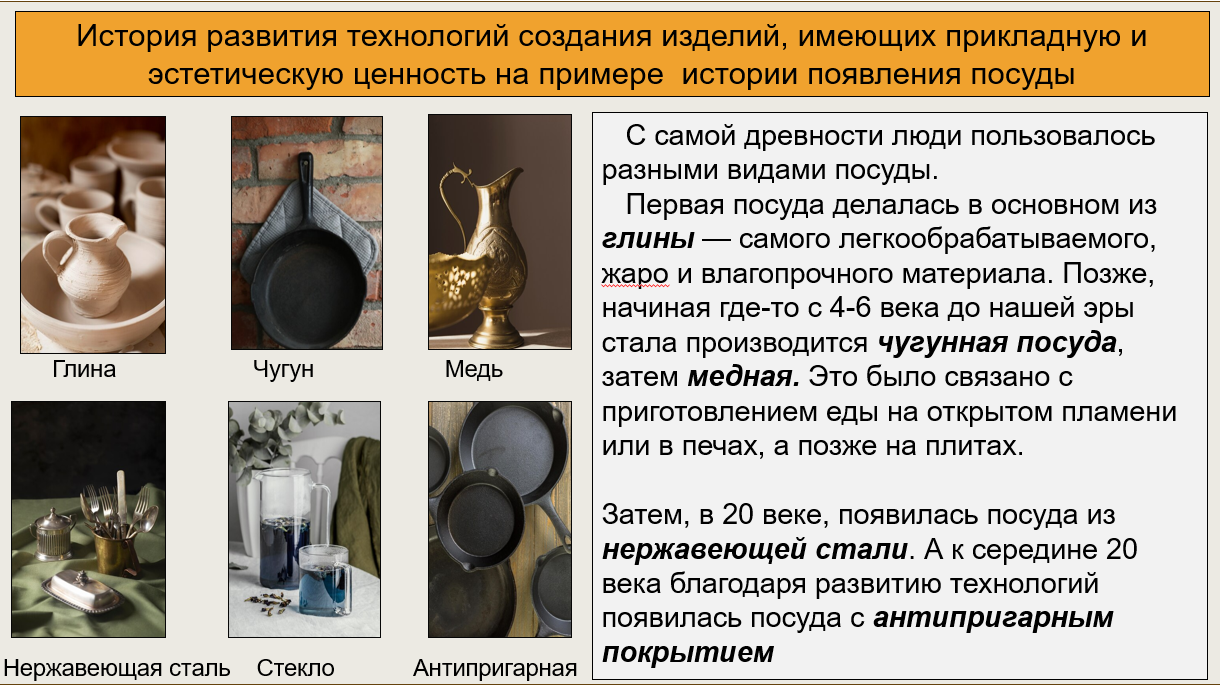 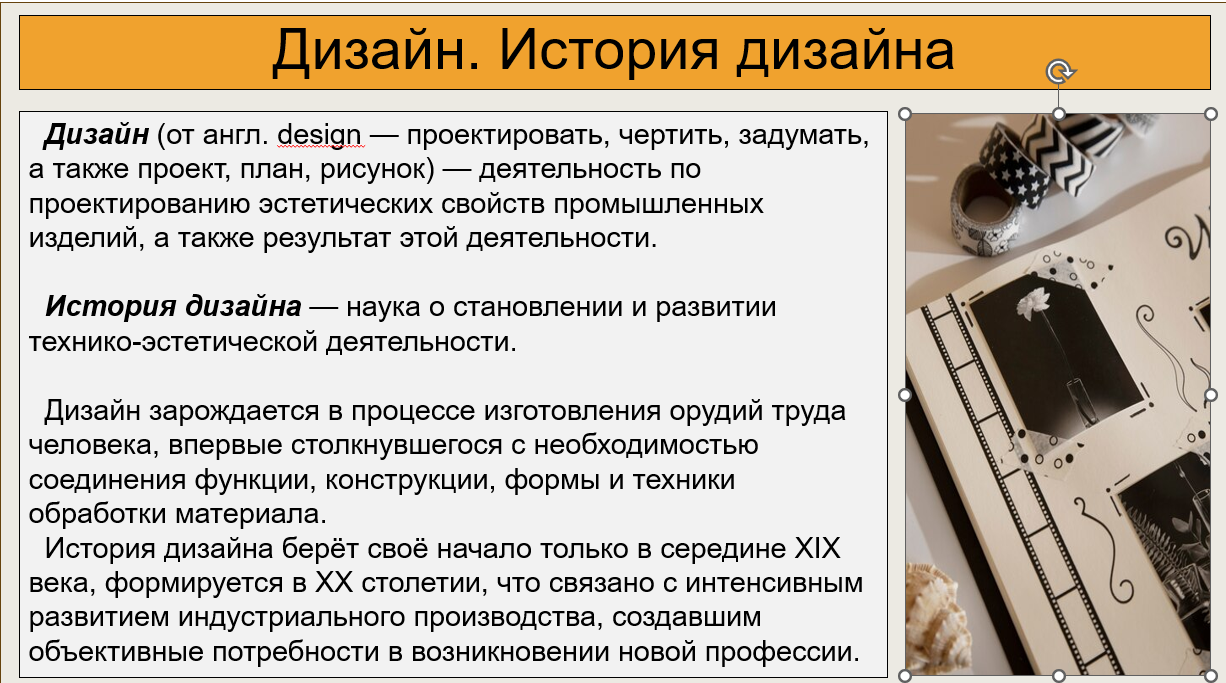 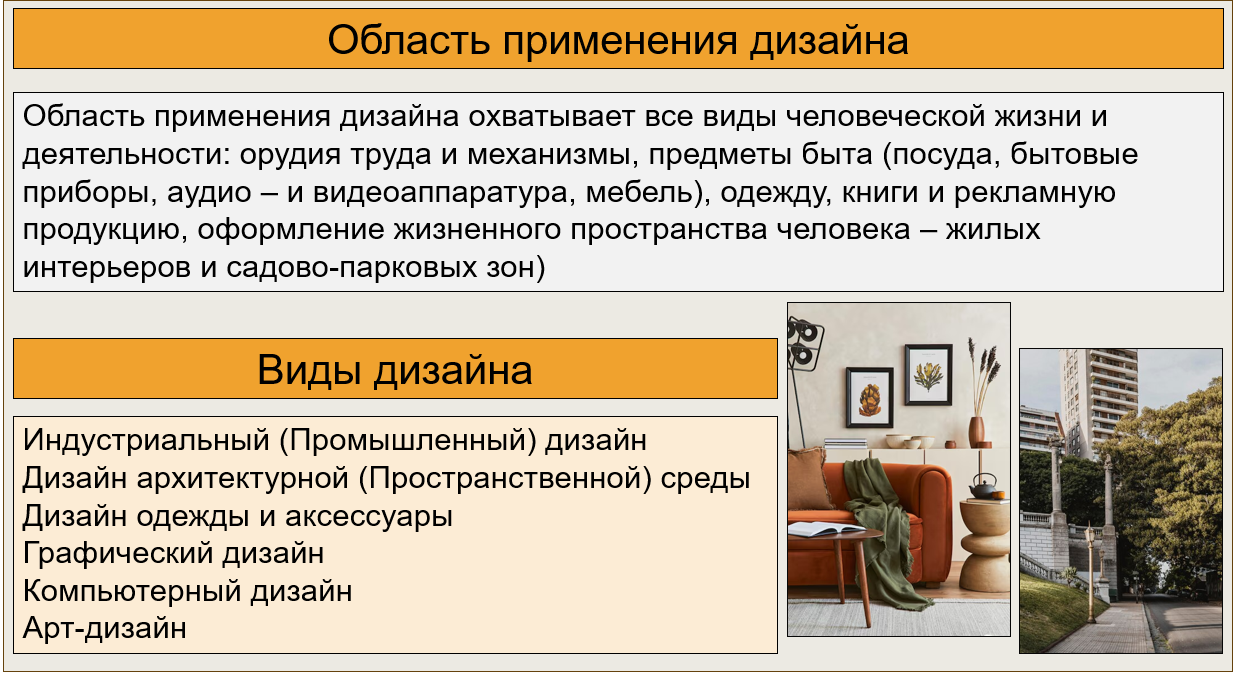 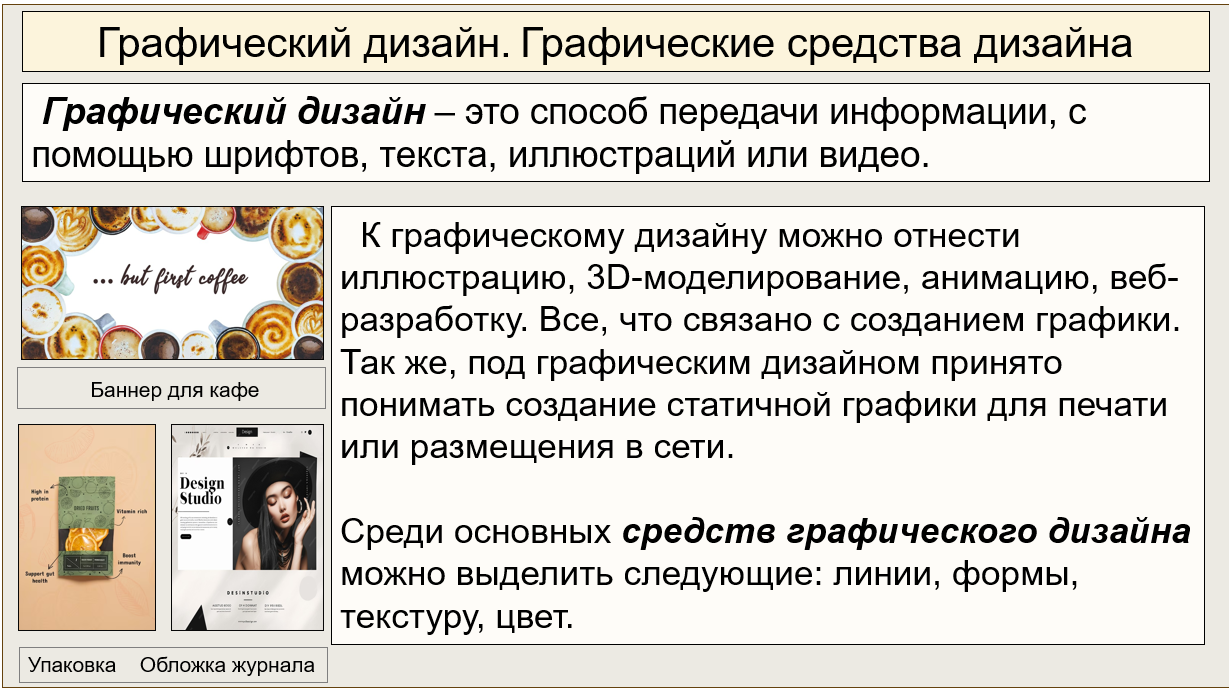 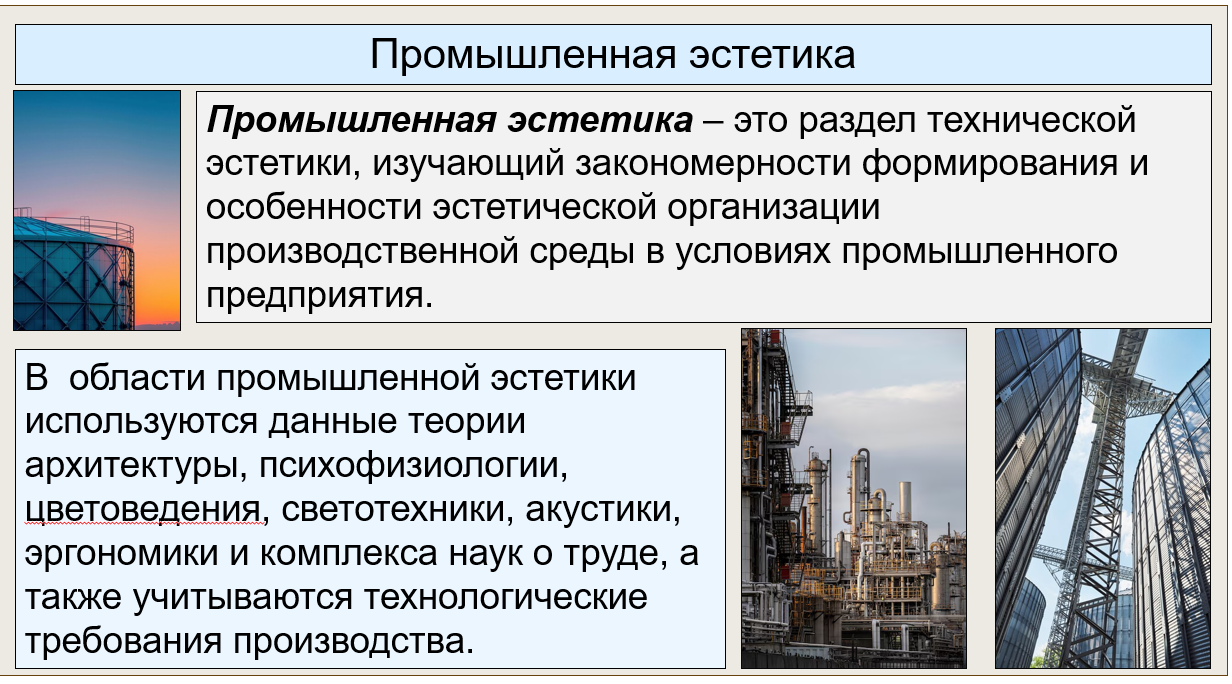 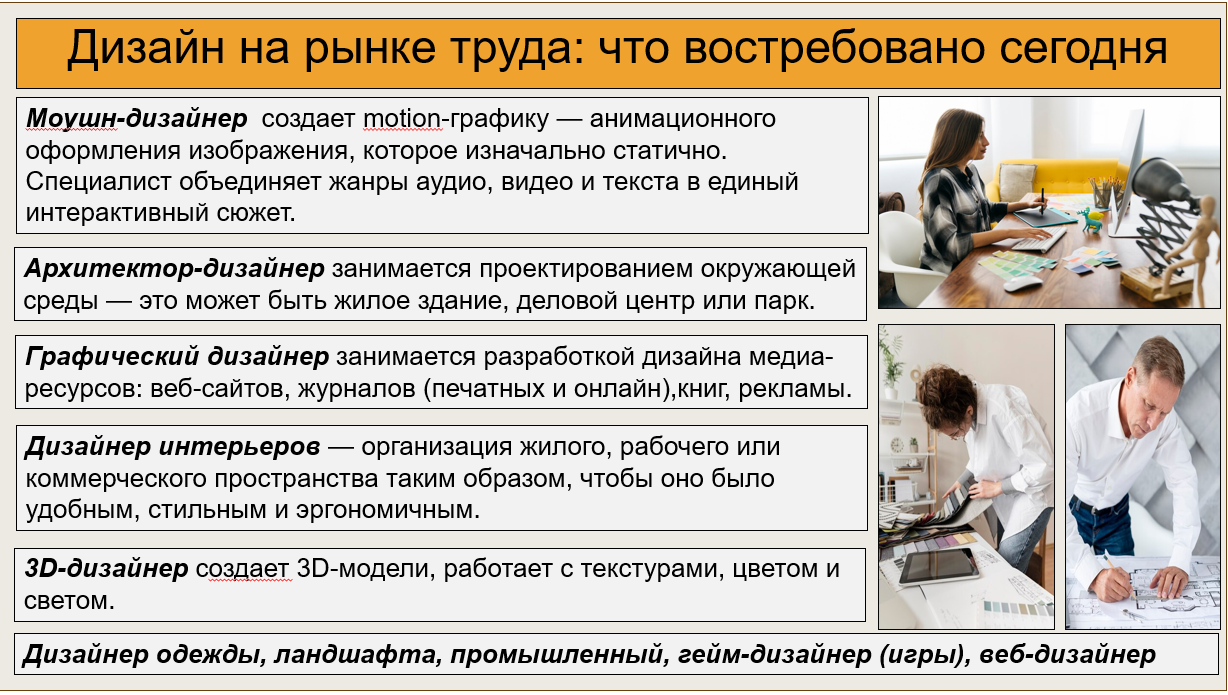 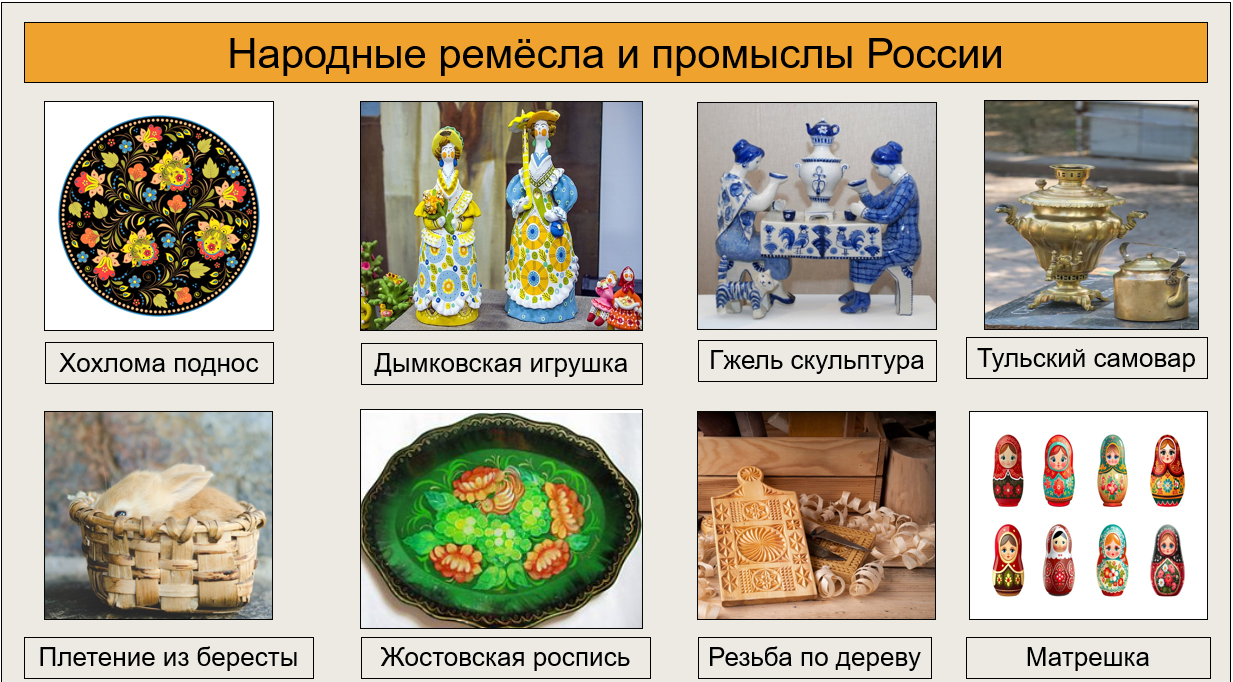 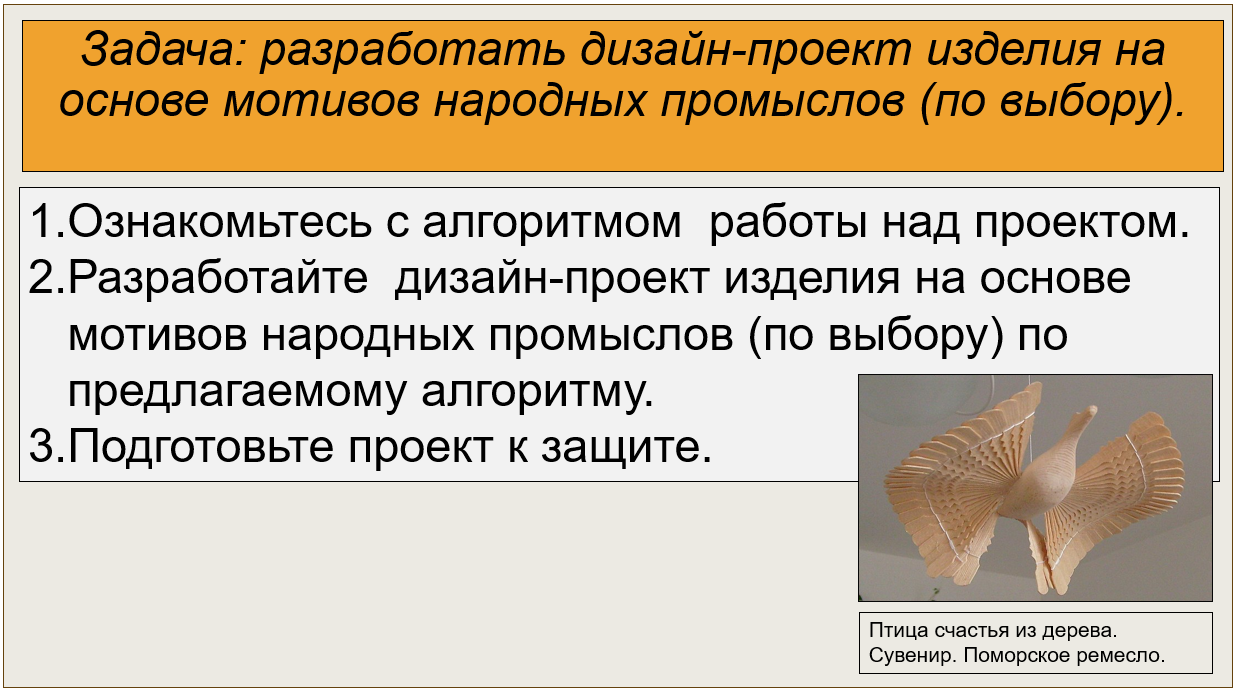 План конспект урока                 Практическая работа
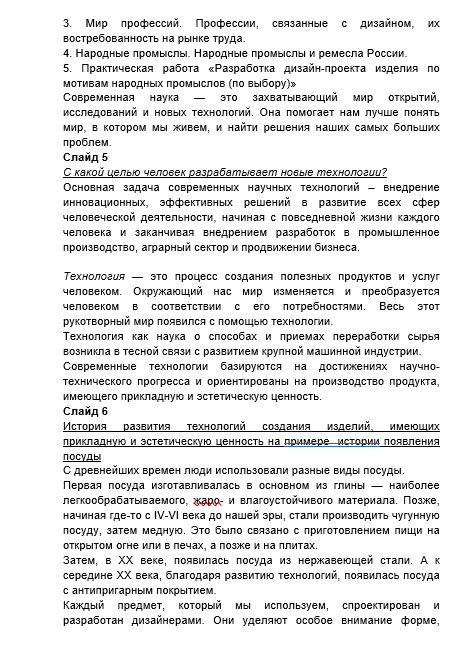 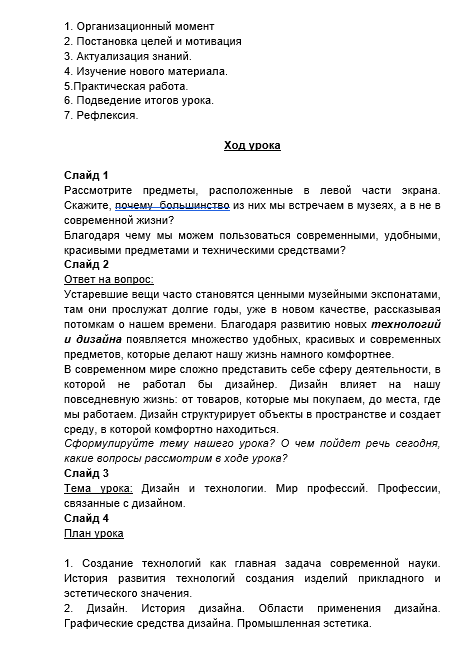 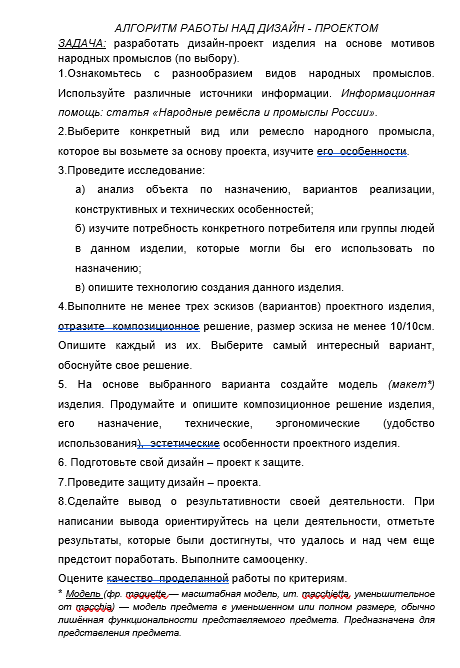 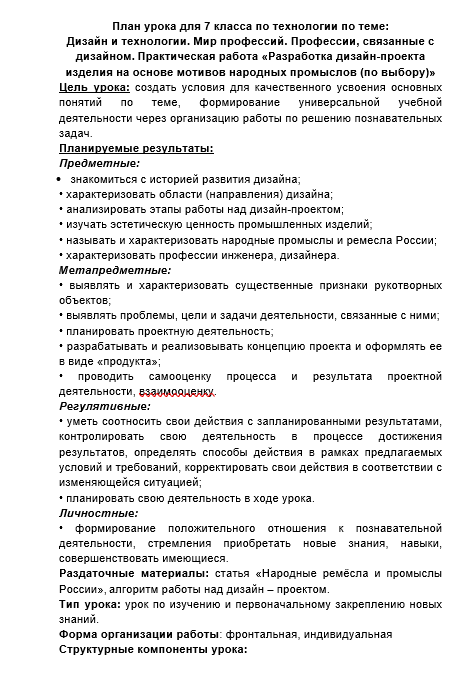 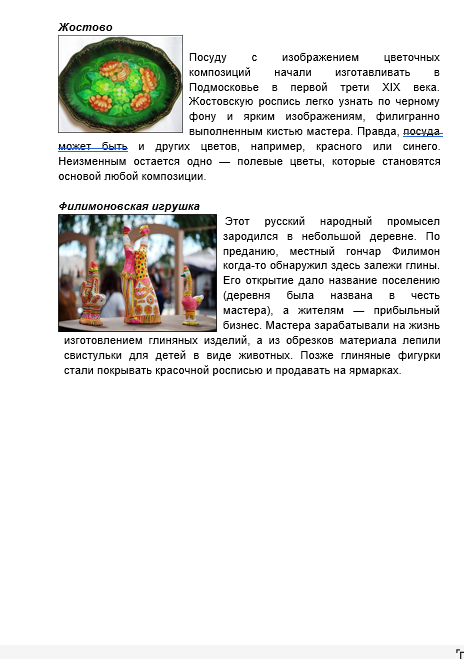 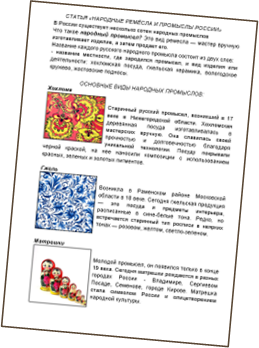 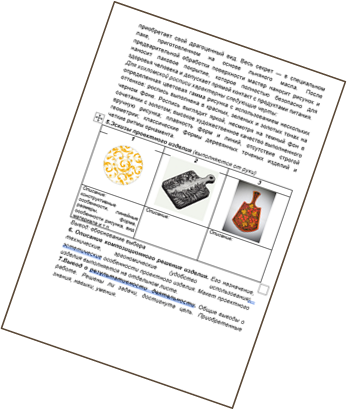 Другие методические разработки автора по предмету можно найти: https://infourok.ru/magazin-materialov?FilterParams[authorId]=418969
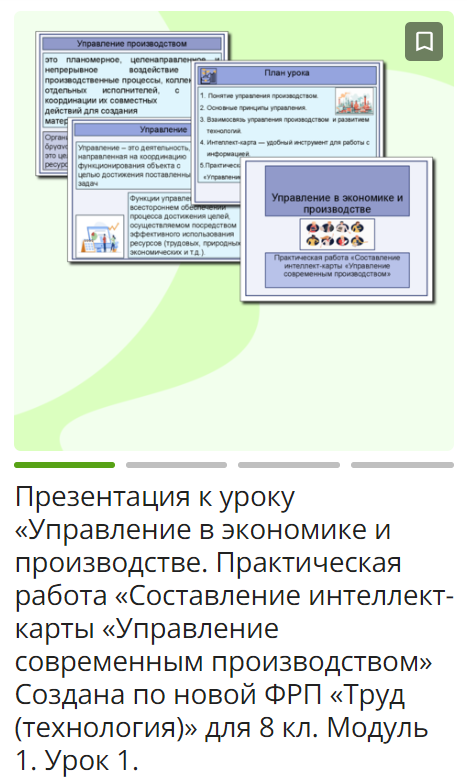 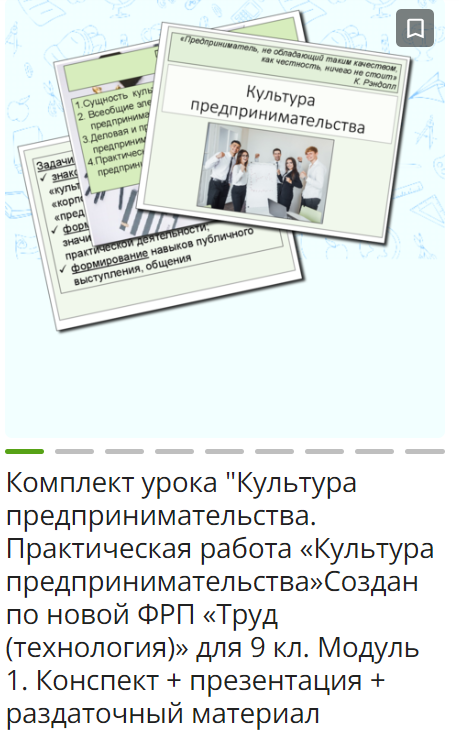 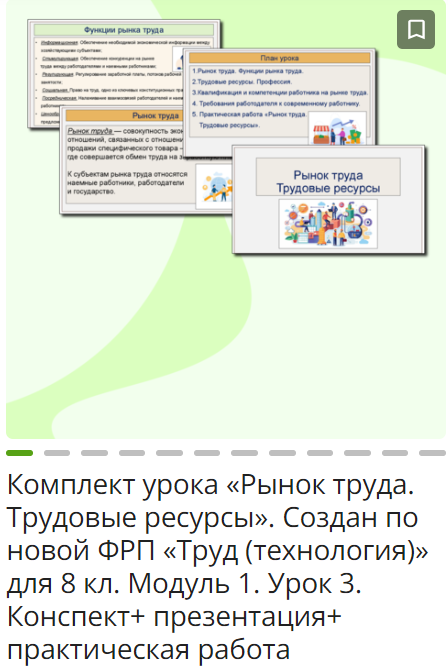 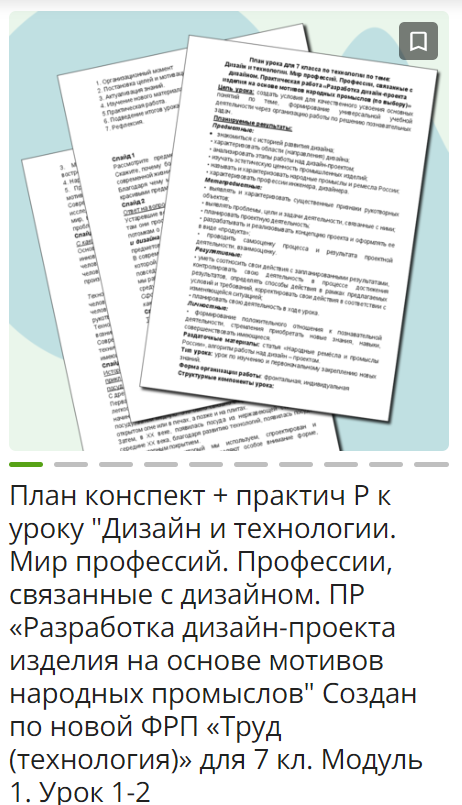 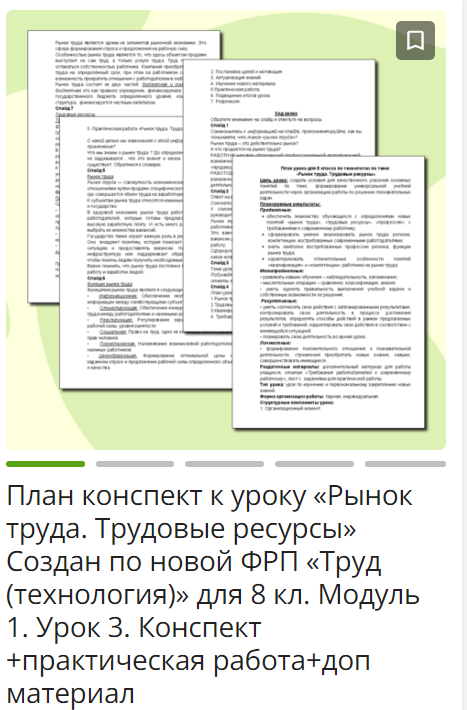 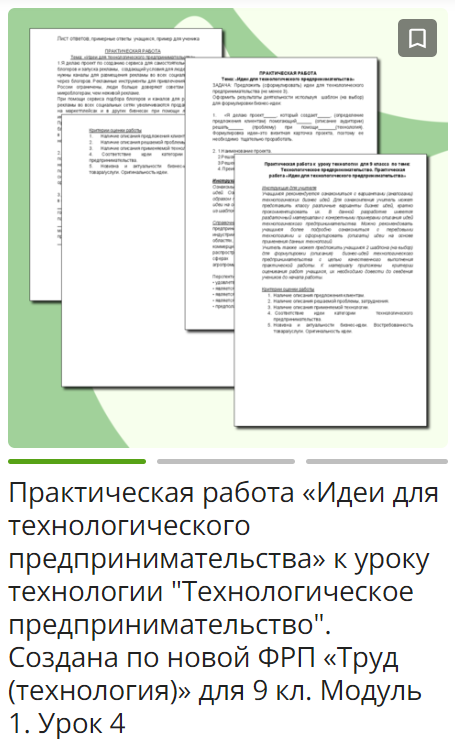 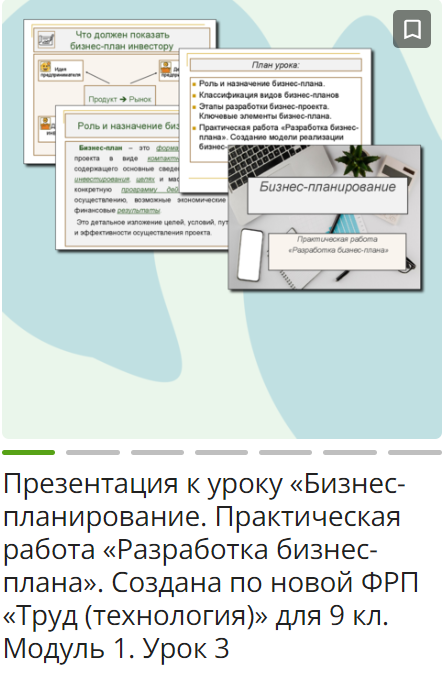 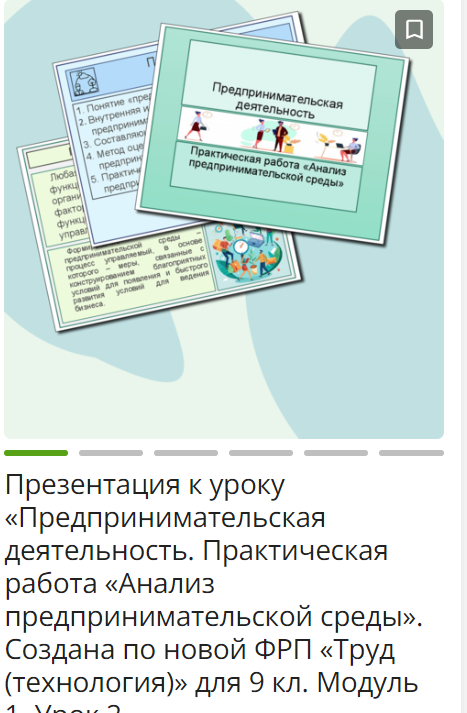 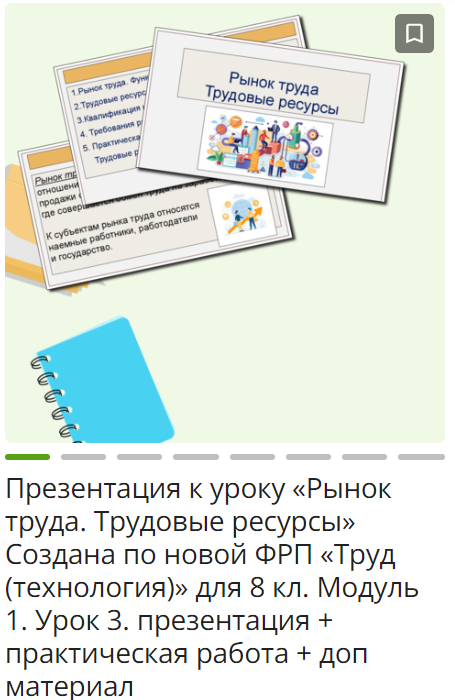 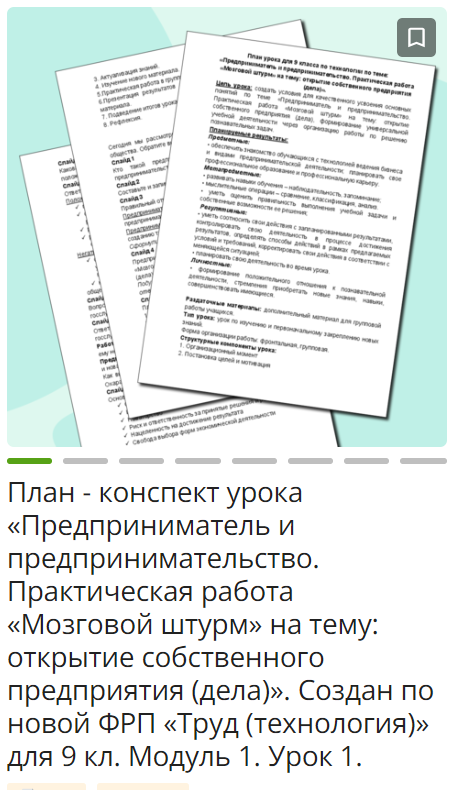